Editar Título
Editar Subtítulo
Editar descripción y datos
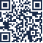 Insertar código QR